As-tu un animal à la maison?
As-tu un animal domestique?
As-tu des animaux?
Oui, j’ai……………….
Non, je n’ai pas de………
mais, je voudrais bien avoir………
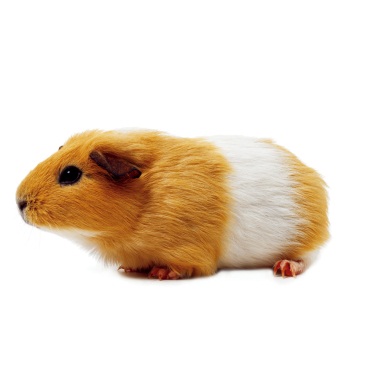 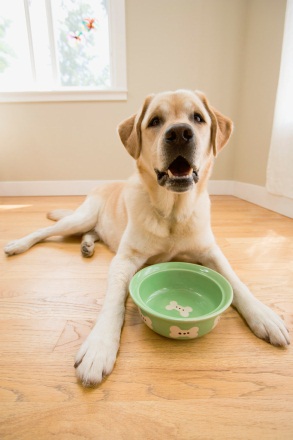 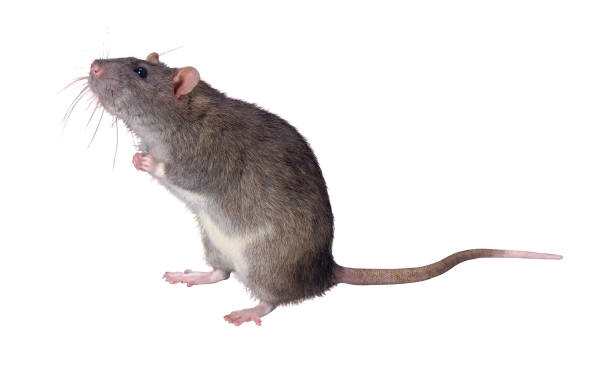 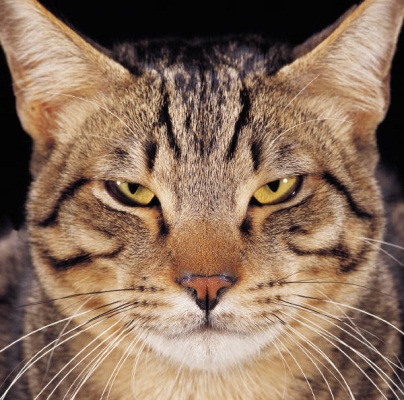 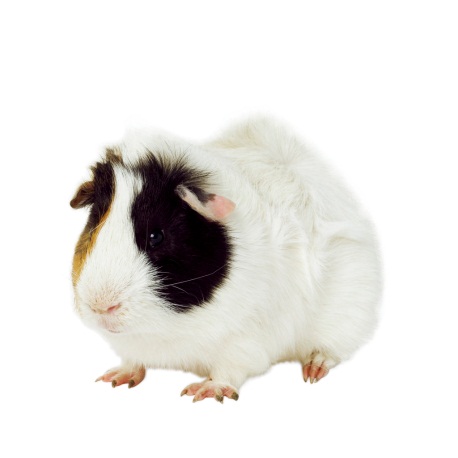 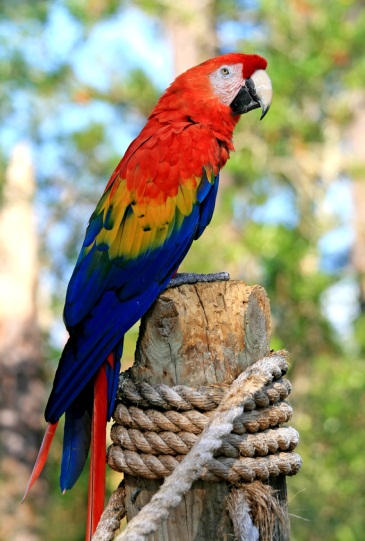 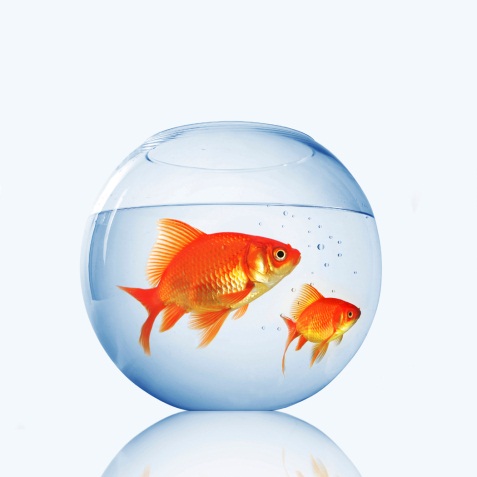 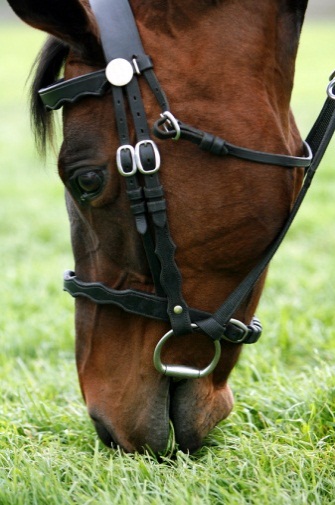 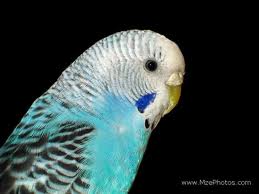 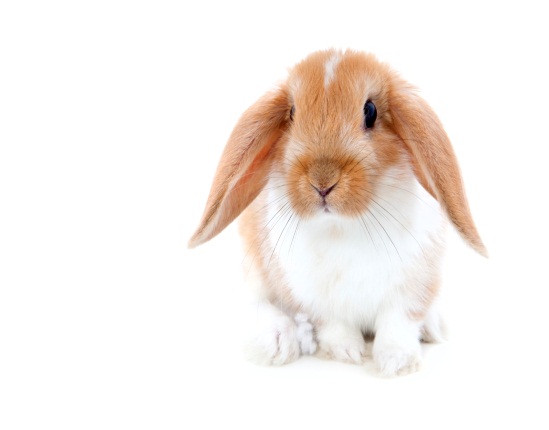 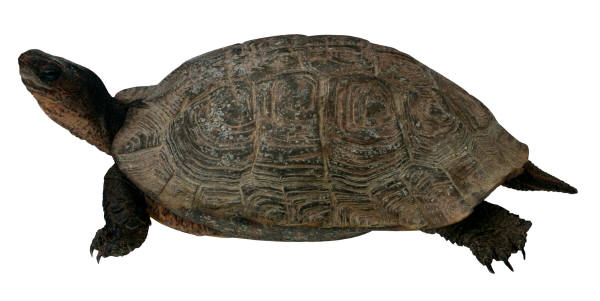 un chien
un chat
une souris
un hamster
un perroquet
une perruche
une tortue (marine)
un cochon d’Inde
un lapin
un cheval
un poisson rouge
un oiseau
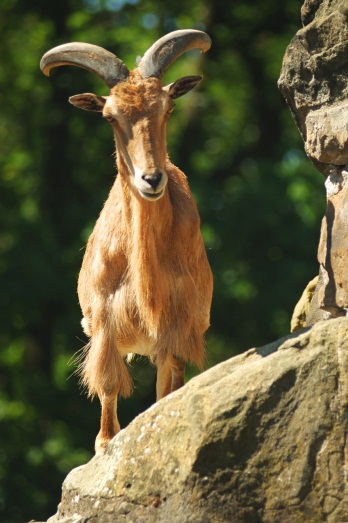 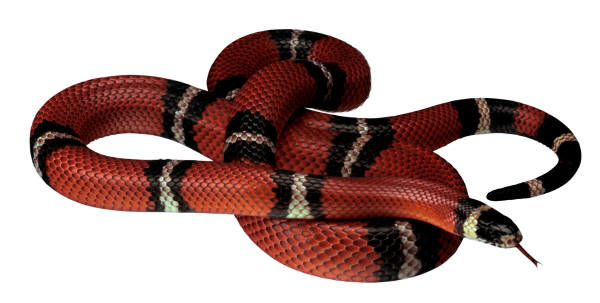 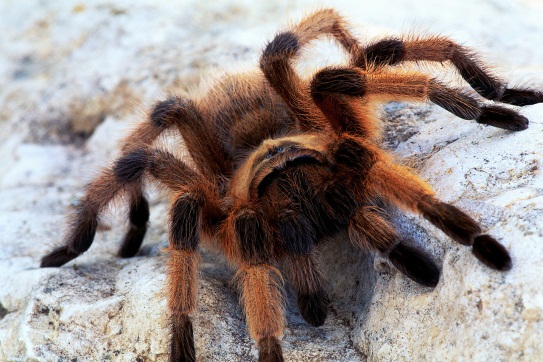 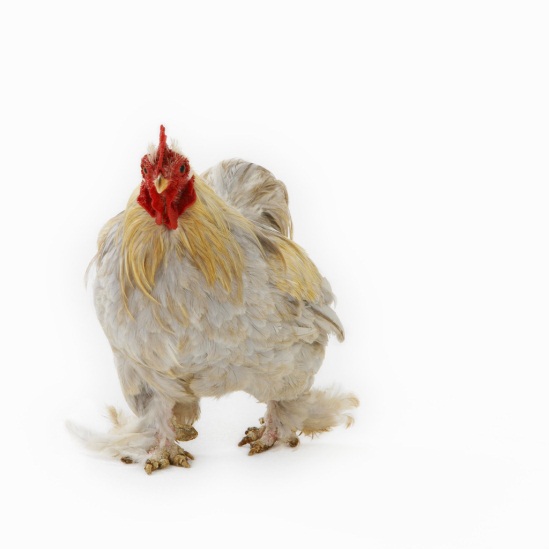 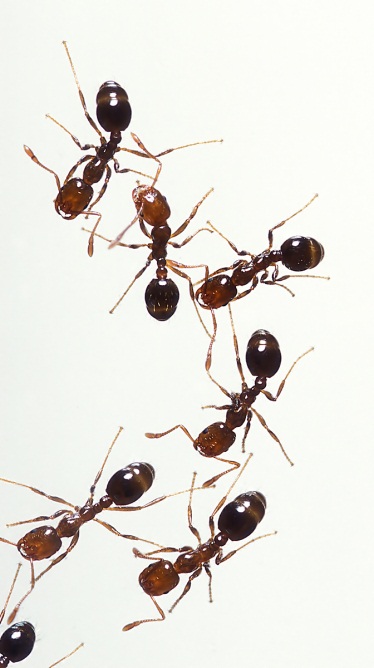 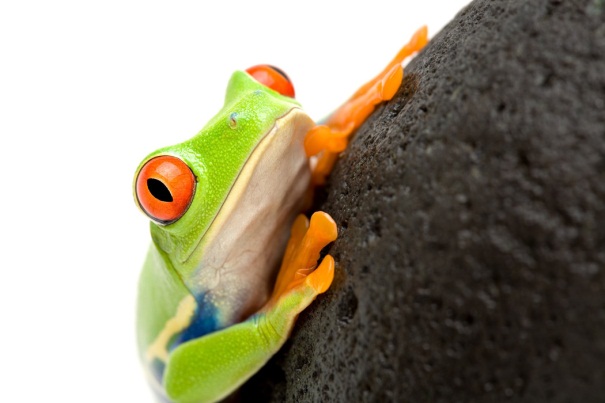 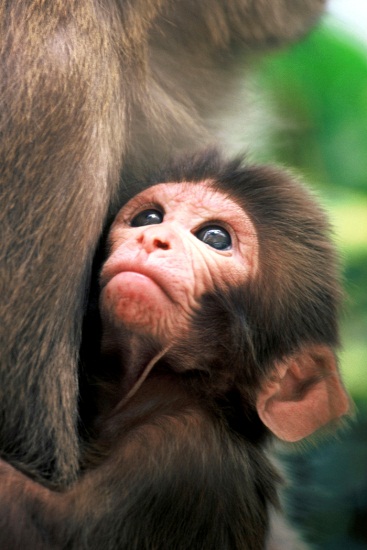 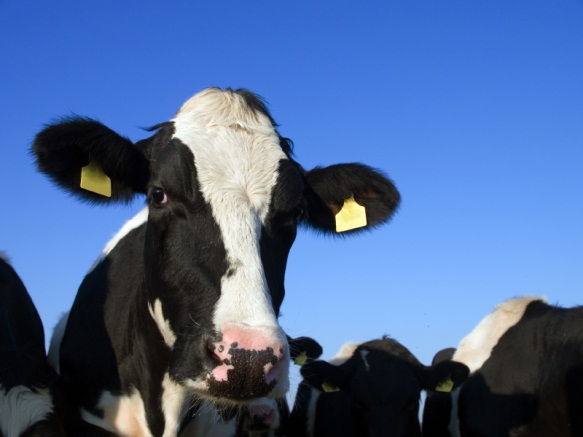 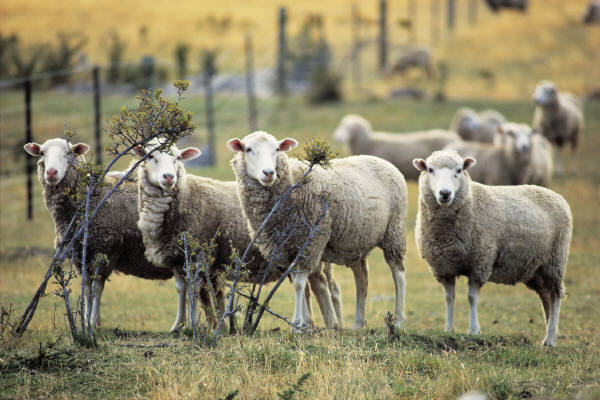 une chèvre
un serpent
une grenouille
des fourmis
une vache
un mouton
un singe
une poule
une araignée
Pridevi –pravilo broj 1
Svi pridevi se slažu sa imenicom ispred ili iza koje stoje, u rodu i broju. 

Feminine singular 	la souris est grande  
Masculine singular	le chien est grand
Feminine plural		les souris sont grandes
Masculine plural	les chiens sont grands
Pridevi– Pravilo 2
Pridev uglavnom stoji iza imenice: 

une souris grise		des souris grises
un chat brun		des chats bruns
Izuzeci od pravila
Neki pridevi stoje ispred imenice. To su pridevi koji su kraći (ne više od jednog sloga) i često se upotrebljavaju:
- beau/belle, joli/e
- jeune, vieux/vieille
- bon/bonne, mauvais/e
- grand/e, petit/e
e.g. j’ai une petite souris brune
Boje
orange – orange
rose - rose
marron - marron
vert foncé
vert clair
beige - beige
noir – noire
bleu - bleue
vert - verte
brun – brune
gris - grise
violet - violette
blanc – blanche
rouge – rouge
jaune - jaune
Pridevi koji označavaju boju stoje uvek iza imenice.
Neki od prideva koje možemo upotrebiti da opišemo ljude i životinje
gros – grosse
mince – mince
mignon – mignonne
méchant – méchante
qui sent mauvais
Prisvojni pridevi
Moj/a, tvoj/a, itd.
Kap što smo već rekli, prisvojni pridevi se takođe slažu sa imenicom u rodu i broju:
Videti lekciju o prisvojnim pridevima sa prethodnog časa.
Lisez!
Pročitajte tekst na sledećoj strani:
Podvucite prisvojne prideve i objasnite zašto su upotrebljeni u obliku u kom su napisani.
Zaokružite prisvojne prideve i objasnite kako se slažu sa imenicom u rodu i broju.
Odgovorite na pitanja koja se odnose na tekst.
Mes animaux
Voici mes animaux. J’ai deux chats, un petit poisson rouge et une tarentule. Une tarentule est une grande araignée très poileuse. Ma tarentule s’appelle Caroline et elle a un an. Elle habite dans une grande cage dans ma chambre. Elle est un peu méchante, parce qu’elle aime s’échapper, mais je l’adore! Malheureusement ma mère déteste ma tarentule!

Mon poisson rouge est minuscule et il s’appelle Admiral Bulles. Il est un peu ennuyeux. Il nage, il nage et il nage. C’est tout!

Finalement, mes deux chats s’appellent Astérix et Obélix. Ils sont noirs et blancs. Ils sont très parresseux – ils aiment toujours dormir. Cependant j’aime mes chats parce qu’ils sont doux et j’aime les caresser . De temps en temps ils attrapent les souris qui habitent dans notre jardin.
Les questions sur le texte:
Combien d’animaux celui/celle qui écrit a-t-il/elle?
………………………………………………………………………………………………
Quel âge a sa tarantule?
………………………………………………………………………………………………
Comment est sa tarantule?
………………………………………………………………………………………………
Est-ce que la mère de celui/celle qui écrit aime sa tarantule?
………………………………………………………………………………………………
Est-ce que son poisson est petit?
………………………………………………………………………………………………
Comment sont Astérix et Obélix?
………………………………………………………………………………………………
De quoi mangent ses souris?
………………………………………………………………………………………………